Vacuum: 12GeV Hardening
Anthony DiPette
Installation / Vacuum Group Leader
7/16/2015
Vacuum: 12GeV Hardening
Vacuum Improvements & Status

Synchrotron Radiation Effects

Vacuum Spares
Vac Improvements -  Linac Viewer Bellows
9 of 11 Done
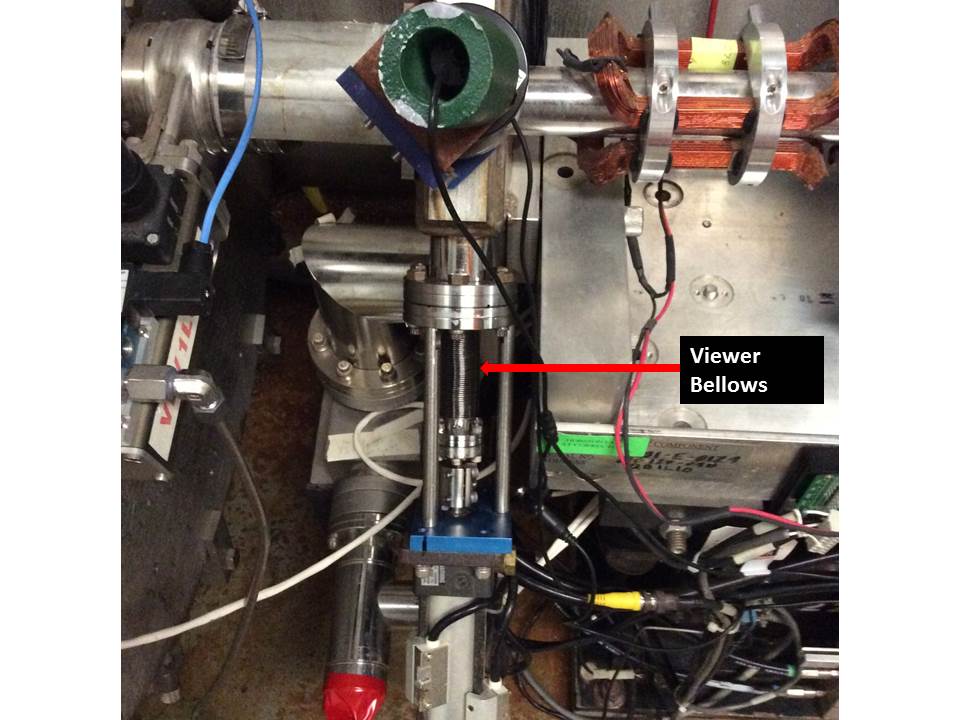 Viewer Bellows
Vac Improvements -  Air Lines
Air Lines changed from Poly to Copper
 100% Complete
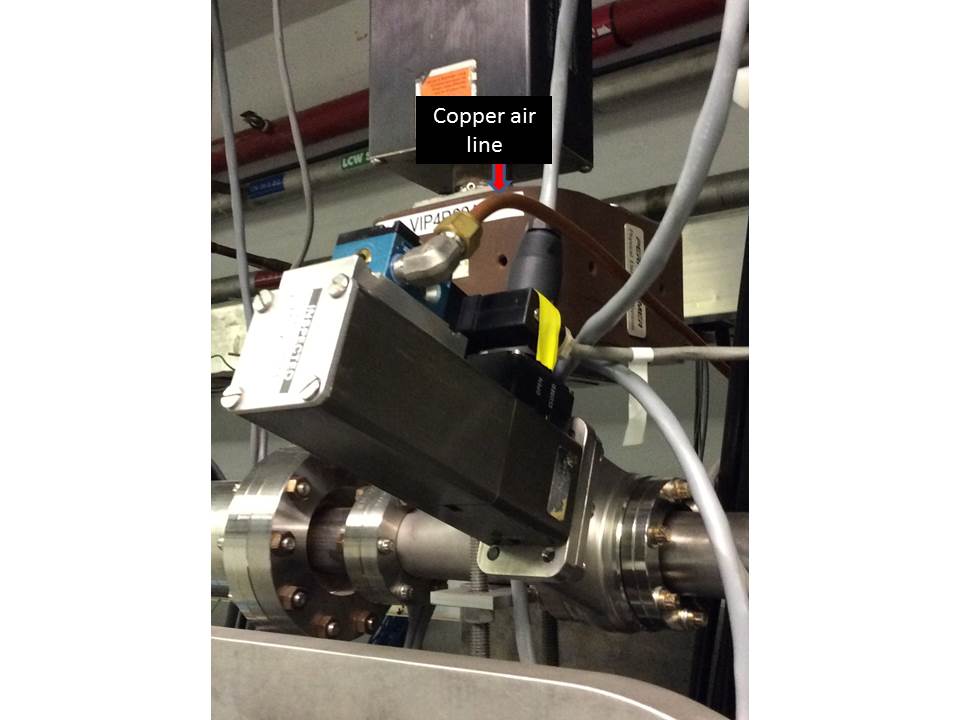 Copper Air Line
Vac Improvements -  VBV Pigtails
New Connectors & Cables to replace Rad damage
100% Complete North and South
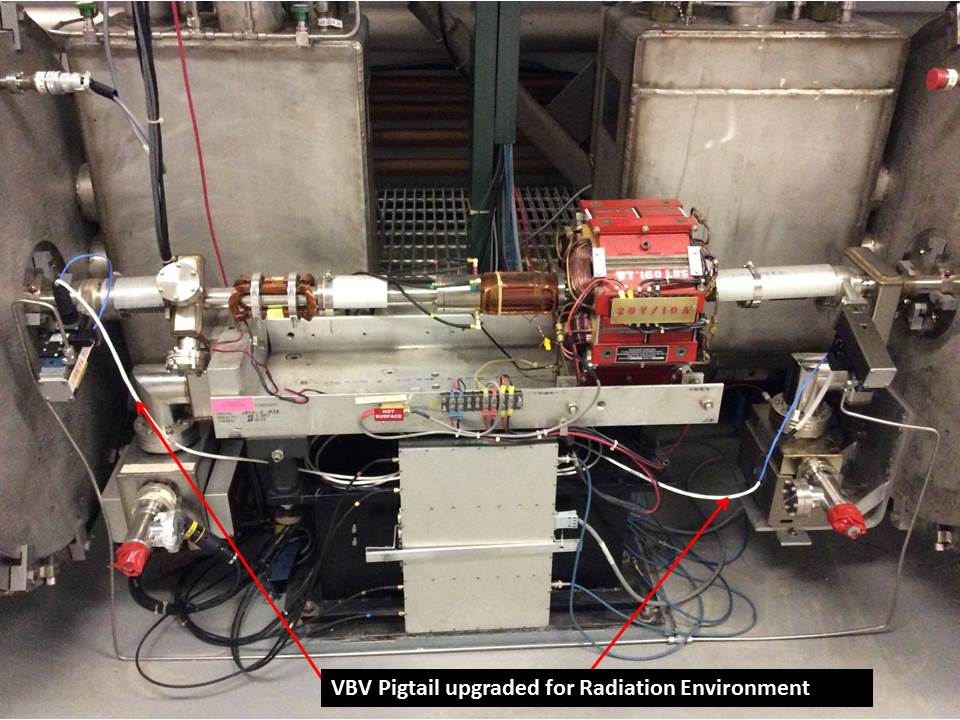 VBV Pigtail upgraded for Radiation environment
Vac Improvements - Position Switches
VBV Position Switches from Plastic to Metal
41% Complete
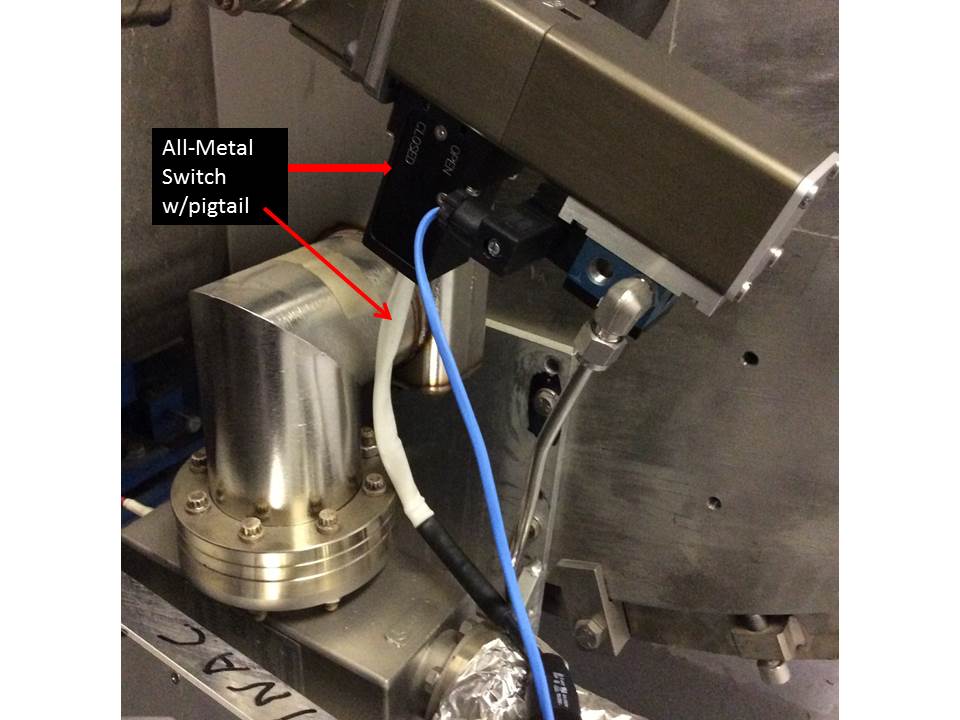 All-Metal Switch w/pigtail
Vac Improvements - Position Switches
VBV Position Switches 
from Plastic to Metal
Vac Improvements – VIP’s
VIP Recovery
Goal is 100%
Status @ SAD Start
Vac Improvements – VIP’s
VIP Recovery
81% Complete
Joint effort troubleshooting by Vac & Vac ICN to include cables, connectors, cards, VIP hi-potting, VIP repair, and power supply replacements.

Additional improvements made by Vac ICN to Rad harden the VIP power supplies with upgraded HV diodes.
Synchrotron Radiation Effects
Analysis of Thermal effects*
Synchrotron radiation heating was evaluated in the higher energy arcs (x-direction) and the higher energy spreader/recombiner dipoles (y-direction).
Arc’s max temperature at girder bellows flange is 70 deg C (158F)
ZA’s max temperature at top of chamber is 39 deg C (102 F).
Reports indicate these are conservative temps higher than expected and indicate the synchrotron radiation heating will not be a problem for 12GeV CEBAF.
Run Experience
During our Spring run some vacuum excursions were noted in the 2R and 2S regions. As a precautionary measure additional Turbo pumps were added to the common vacuum in 2R and 2S (unexpected synchrotron radiation effect?).  The pumps provided no change in the vacuum state and were valved out. The machine settled out and the Turbo’s remained valved out for the duration of the run.
Actions Taken
The turbo pumps were removed and serviced, if needed they are ready to be deployed.

*”Synchrotron Radiation Power at CEBAF 12 GeV Upgrade” B Yunn and Eduard Pozdeyev. TN-06-004 
*“Synchrotron Radiation Thermal Effect on the 12 GeV CEBAF” - June 20, 2006, M. Wiseman, S. Slachtouski, K. Wilson, and B. Yunn
*“Synchrotron Light Radiation Heating in 1st Spreader” – 2010 (unreleased), C. Dubbe
Vacuum Spares
Position Switches, Metal - 0 ($640 ea), Plastic - 24
VBV’s
Linacs – 4
General Accel – 20
VIP’s
New 11 L/s – 2
New 25 L/s – 1 ($1800 ea)
11 L/s ready for rebuild ($600 ea)
11 L/s on Rad Hold – 21 (approx. 6 mo to 1 yr to release)
VIP Ion Packs/ Power Supplies - 11
Tunnel Pump Carts - 4
Vacuum: 12GeV Hardening - Conclusion
Proactive improvements have been made to the Vacuum System based on downtime and repairs and is ready for the 12 GeV run.

Vacuum Improvements will continue during upcoming SAD’s.
Vacuum: 12GeV Hardening
Thank You!!!

Anthony Dela Cruz
George Greenfield
John Heckman
Leo Ketchum
Jim Kortze
Mark Lester
Greg Marble
Elliott Smythe
Joshua Thomason